Palveluvalikoiman määrittelyJohdanto
Terveydenhuollon palveluvalikoimaneuvoston seminaari
12.11.2015
Jaana Leipälä, dosentti, pääsihteeri
18.11.2015
1
Sidonnaisuudet
päätoimi: Terveydenhuollon palveluvalikoimaneuvoston pääsihteeri, STM (1.2.2014 alkaen)
aiempi päätoimi: ylilääkäri, THL (31.1.2014 asti)
aikaisemmat sivutoimet:
Valviran pysyvä asiantuntija 31.12.2013 asti
Lääkärilehden lääkäritoimituksen jäsen 31.1.2014 asti
neonatologian dosentuuri Helsingin ja Itä-Suomen yliopistossa
Priorisointiseminaareista ja terveysfoorumeista 
palveluvalikoiman määrittelyyn
1990-luku: keskusteluja ja seminaareja
2010-luku: terveysfoorumit ja EUn potilasdirektiivi
2014: potilasdirektiivin toimeenpano, kansalliset
säädökset voimaan ja ensimmäinen PALKO
18.11.2015
3
Laurilta lainattua taustaa
(Lauri Vuorenkosken esitys v. 2014 PALKO-seminaarissa)
Keskusteluja ja seminaareja terveydenhuollon 
priorisoinnista1990-luvulla
Stakesin asettama terveydenhuollon priorisointiryhmä 1993-1994 ja seminaari Hanasaaressa 1993
Duodecimin koolle kutsuma priorisointineuvottelukunta 1997-1999 ja seminaari Hanasaaressa 1999
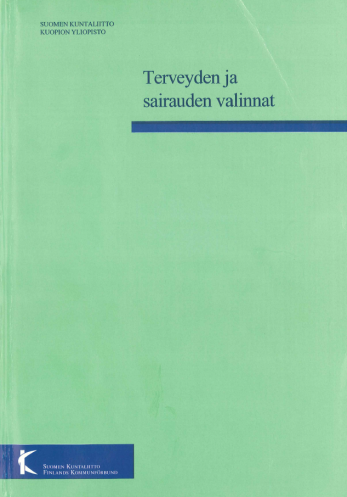 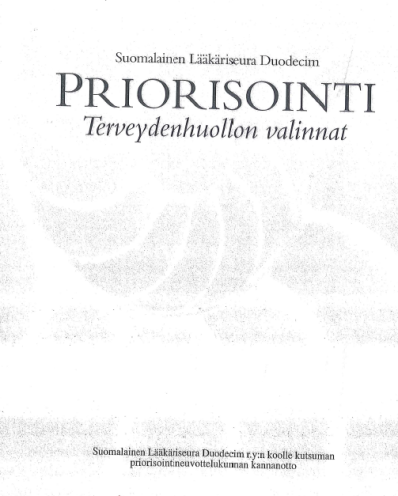 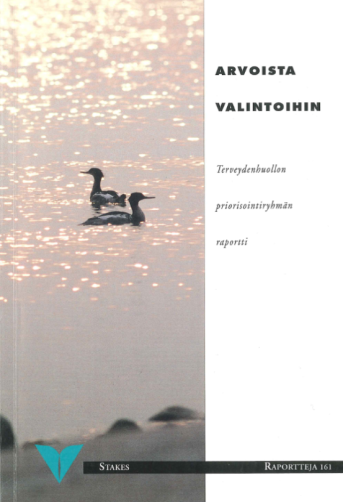 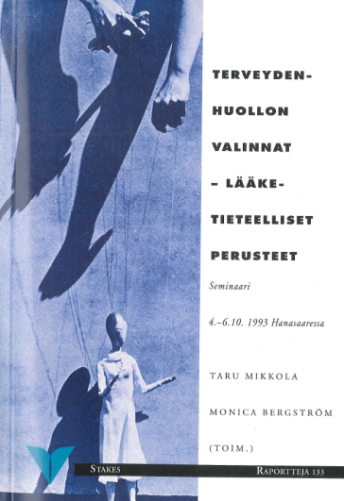 Valmistautuminen potilasdirektiivin toimeenpanoon 
2010-luvulla
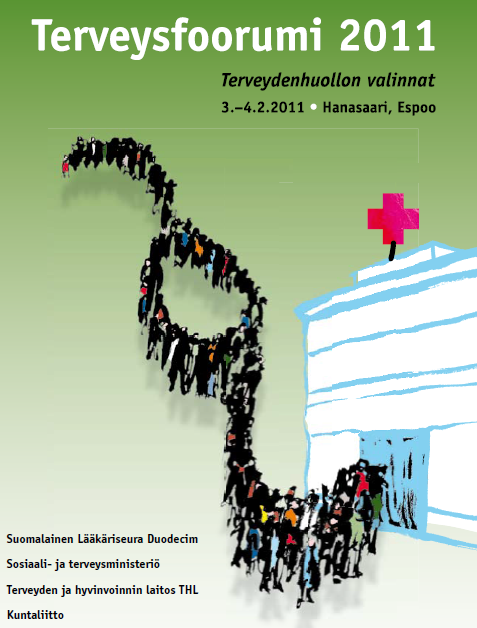 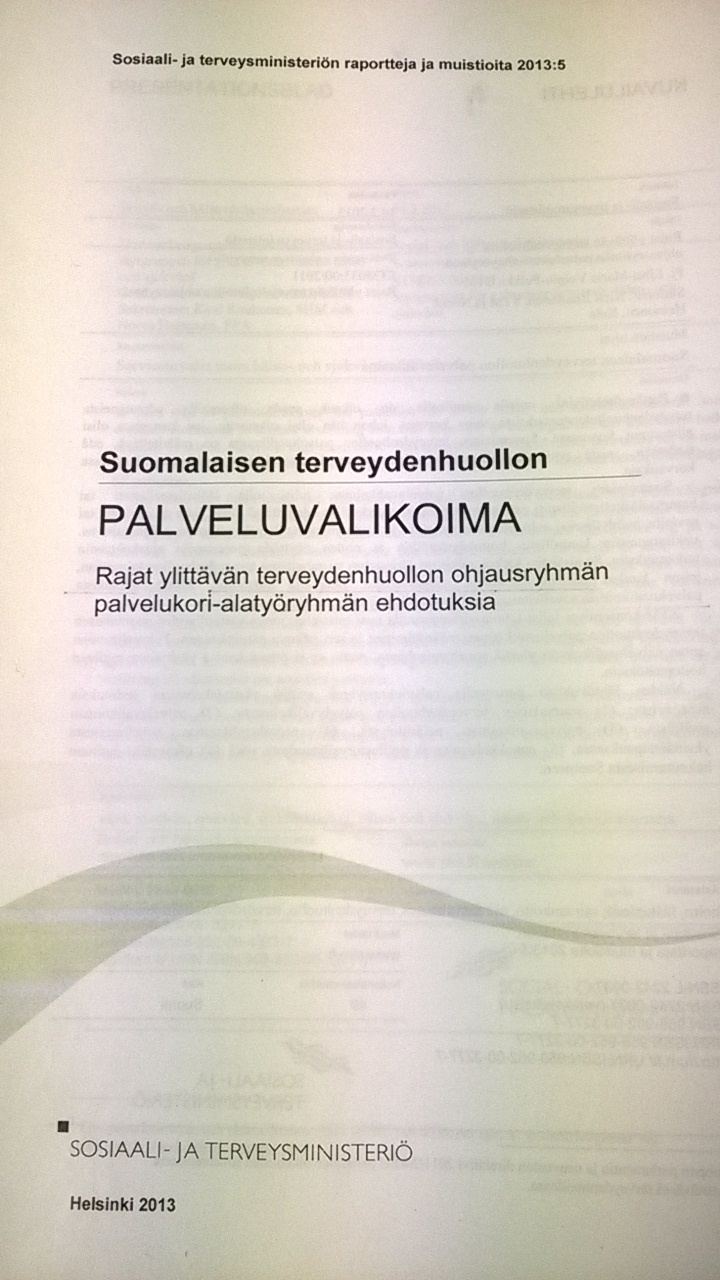 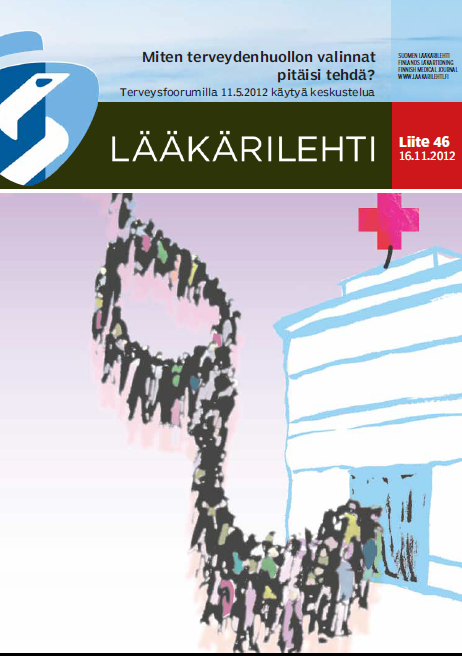 18.11.2015
5
Potilasdirektiivin panemiseksi toimeen on määriteltävä Suomen terveydenhuollon palveluvalikoima
Terveydenhuoltolaki 7 a § ja 78 a §
VNA terveydenhuollon palveluvalikoimaneuvostosta
Terveydenhuoltolain 78 a §:neuvosto palveluvalikoimaa linjaamaan
STM:n yhteyteen terveydenhuollon palveluvalikoimaneuvosto antamaan suosituksia palveluvalikoiman sisällöstä 
valtioneuvosto nimittää kolmeksi vuodeksi kerrallaan
neuvoston koostumus laissa ja asetuksessa:
pj: STM:n kansliapäällikkö
15 muuta jäsentä + varajäsenet
STM, THL, Valvira, Kela, Kuntaliitto
lääketieteen, hammaslääketieteen, hoitotyön, oikeustieteen, terveystaloustieteen sekä suomalaisen terveyspalvelu- ja sosiaaliturvajärjestelmän asiantuntijuus
TERVEYDENHUOLLON PALVELUVALIKOIMANEUVOSTO 12.6.2014−11.6.2017
Puheenjohtaja Päivi Sillanaukee
PALKOn sihteeristö ja asiantuntijaverkosto(TH-laki 78 a §)
Pysyvä sihteeristö (3,5 htv)
pääsihteeri Jaana Leipälä
erityisasiantuntijat Sari Koskinen ja Reima Palonen
assistentti Karoliina Ratia (0,5 htv)

Asiantuntijaverkosto
rakentuu vähitellen
tähän mennessä kymmenkunta asiantuntijaa nimetty
luettelo julkinen, ks. www.palveluvalikoima.fi
www.palveluvalikoima.fi
18.11.2015
10
18.11.2015
11
Kiitos!
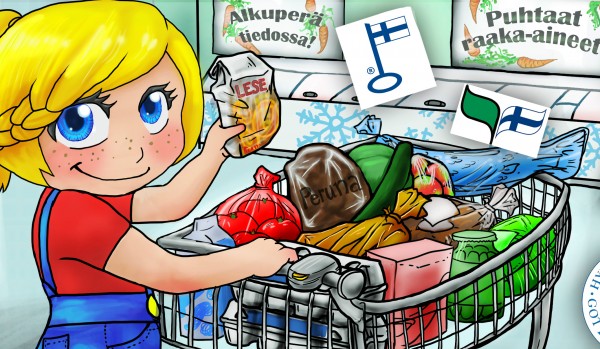 18.11.2015
12